ЧТОБЫ ЗАДАЧИ РЕШАЛИСЬ – ИХ НАДО РЕШАТЬ !!!
Презентацию составила:
 Боженкина Е.В.
Учитель физики МБОУ школы №22
 г.Нижнего Новгорода
1.Розетки прессуют из специальной массы, действуя на неё силой 37,5 кН. Площадь розетки 0,0075 м. Под каким давлением прессуется розетка?
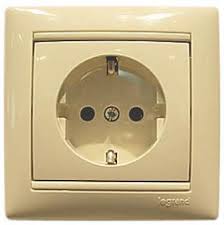 2.Какое давление на пол производит мальчик, масса которого 48 кг, а площадь подошв его обуви 320 см2 ?
3.Спортсмен, масса которого 78 кг, стоит на лыжах. Длина каждой лыжи 1,95 м, ширина 8 см. Какое давление оказывает спортсмен на снег?
4. Площадь дна кастрюли равна 1300 см2. Вычислите, на сколько увеличится давление кастрюли на стол, если в неё налить воду объёмом 3,9 л.
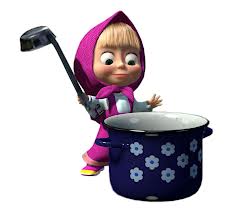 Африканский слон крупнее азиатского слона. Длина тела достигает 6-7,5 м, высота в плечах до 4 м, длина хвоста 1-1,3 м. Средняя масса самки 3 т, самца 5 т  (до 7,5 т). Наиболее высокая точка тела - область плеч. Бивни крупнее у самцов и значительно меньших размеров у самок - до 18 кг. Наиболее крупный из известных бивней достигал в длину 3,5 м и массы 107 кг. Уши большие: от основания до вершины иногда достигают 1,5 м.
.
Вышел слон на лесную дорожку.
Наступил муравью он 
   на ножку.
И вежливо очень сказал муравью:«Можешь и ты наступить на мою».
Справедливо ли это?????

Постараемся ответить на этот вопрос!
Слово «давление» нам известно, но в разных ситуациях оно имеет разное значение.
Давление резко падает, возможны осадки.
Защитники команды «Динамо» не выдержали давления нападающих «Спартака»
У больного внезапно повысилось давление.
«Это была женщина» - сказал комиссар Мегре – «Только тонкий каблук женских туфель мог произвести такое большое давление».
Итак, подведём итоги! Выводы:
1)От чего зависит давление?
2)Как можно увеличить или
уменьшить давление?
А как можно увеличить ваше давление?
Проверим, правильно ли вы сказали!
1.Встать на одну ногу
2.Встать на носочек
3.Съесть пирожков
4.Взять в руки портфель
А как можно уменьшить ваше давление?
1.Сесть на пол
2.Лечь на пол
3.Похудеть